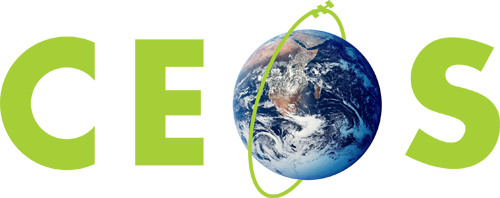 CEOS and GEO-XIV
Agenda Item 4.4

CEOS Plenary 2017
Rapid City, United States

Jonathon W. Ross
Executive Officer
Delegation
CEOS Contributions
Input to panels
Panels seen as a highlight last year – interactive and thought provoking.
USGS represented on panel (Tim Newman)
Opportunity to make interventions / ask questions
Written statement (for endorsement)
Exhibition booth (thanks Brian!)
Participation in Data Cube Workshops x 4 (thanks CDC team)
Panel Theme – Public Sector Decision Makers
“discussion with city-and country-level policy makers will examine the current use of data to inform public policy”
Ag, Forests and Fish Agency
CEOS Community
Thoughts?
Importance of ensuring buy-in from all relevant stakeholders when proposing ‘global’ activities … critical when transitioning from a technological ‘proof of concept’ to any type of ‘operationalisation’ process.

GEO activities could adopt a more ‘agile’ approach to engaging with users … [exposing products] to users to get feedback early and often.
Land and Water
National Stats
Agency
Local Enviro.
 Initiatives
Panel Theme – Commercial Sector Decision Makers
“discussion with commercial sector decision makers will explore current uses of Earth observations by commercial companies to assess and manage risks, thereby optimizing their investments”
CEOS Community
Thoughts?
Spatial Software Development
the more ‘spin off’ successes that GEO can generate for the commercial sector … the better.
welcomes the presence of ‘end users’ from key commercial industries that are beneficiaries of EO products and services.
internal capacity building on user engagement may be required as simply asking the user ‘what they want’ is not effective.
Supply Chain Risk
Mgmt (Weather)
Reinsurance
Disaster Mgmt
Farming
Panel – International Development
“representatives from national and international funding and development agencies will discuss their role and interest in increasing the world’s Earth observation capacity, and how this is incorporated in their own policies and programmes”
CEOS Community
Thoughts?
Development
Banks
Need to have all key criteria met before a technology-enabled capacity-building activity is promoted.  Criteria include:
Understanding of how the project will deliver development outcomes; 
Buy-in from the relevant countries and their institutions/stakeholders.
Support for suitability of …  methodologies
Maturity of the relevant technical capacity.
The prospects for embedding the capacity into business as usual …
National 
Development
Agencies
Panel Theme – National Earth Observations
“rrepresentatives from developed and developing GEO Member States will discuss the value and best practices in developing and assessing national Earth observation portfolios”
CEOS Community
Thoughts?
Country Reps
Welcome feedback from national GEO structures on data requirements.  … such statements … should be expressed using one of the formats already successfully used.
Give consideration to the development of suitable in-situ data collection networks.  Such networks should be designed to ensure suitable validation data for satellite-derived products is available.
Plenary Statement